VOYAGE EN ITALIE

Avril 2019
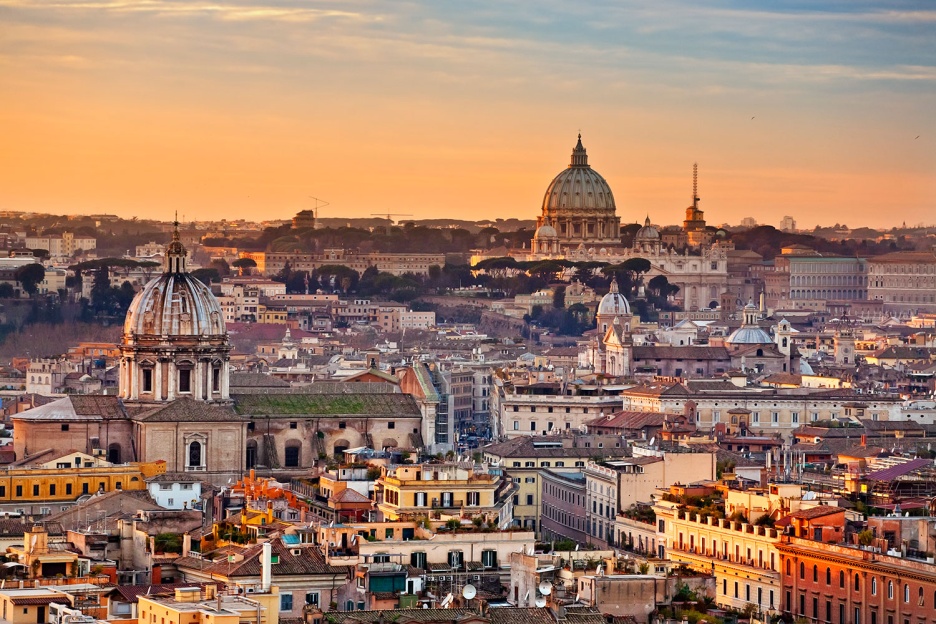 DATES:

Du Samedi 6 avril, départ
9 h (rendez-vous Chemin-Vert-de Piétard à 8h30) 

Au vendredi 12 avril, heure de retour: vers 18h30
Accompagnateurs:

Franck BRUNET (EPS)

Jean-Marc DUCHER (Histoire-Géo)

Valérie MERIAU (Histoire-Géo)

- Clémence RAMPIN (Français, Latin)

- Christèle THEBAULT (Maths)
Projet pédagogique :

Découverte de la culture antique

Découverte de l’art italien de la Renaissance et de l’art baroque

Ouverture linguistique et culturelle
Trajet: 24h de bus…
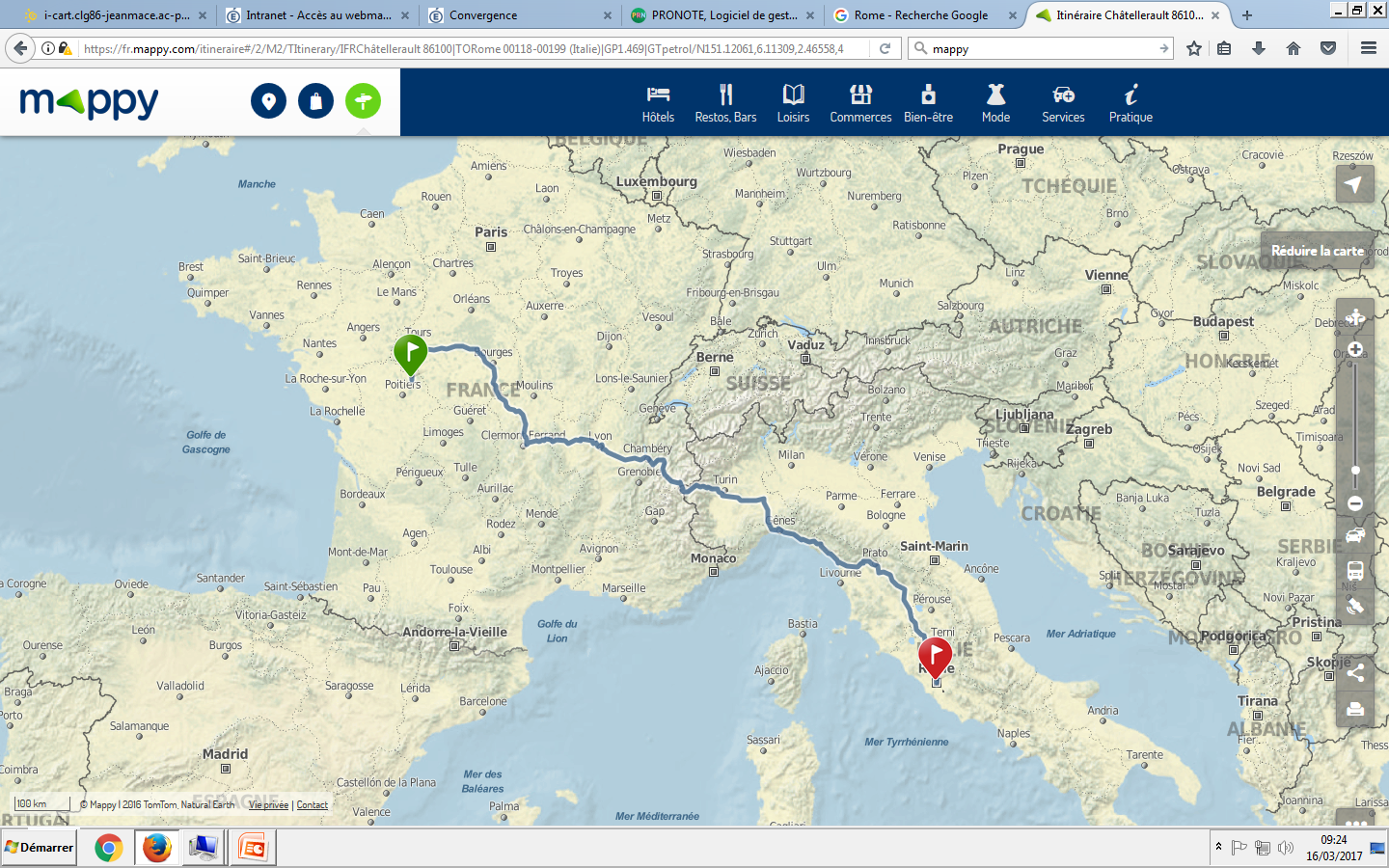 Tunnel du Fréjus
REPAS à prévoir: 

Pique-nique du samedi midi

Pique-nique du samedi soir

- Petit déjeuner du dimanche matin
HEBERGEMENTS :

A Rome : familles d’accueil près de Rome

Près de Florence : hôtel à Montecatini
Programme/ Jour 1: Dimanche 7 avril

Arrivée à Rome vers 7h
 Visite de la Basilique 
Saint-Pierre
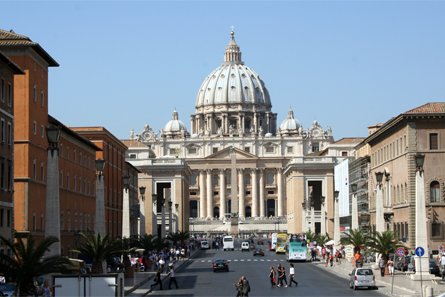 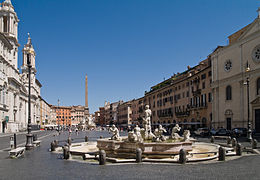 Places et fontaines
 Restaurant 12h30
 Arrivée dans les familles vers 19h (banlieue de Rome)
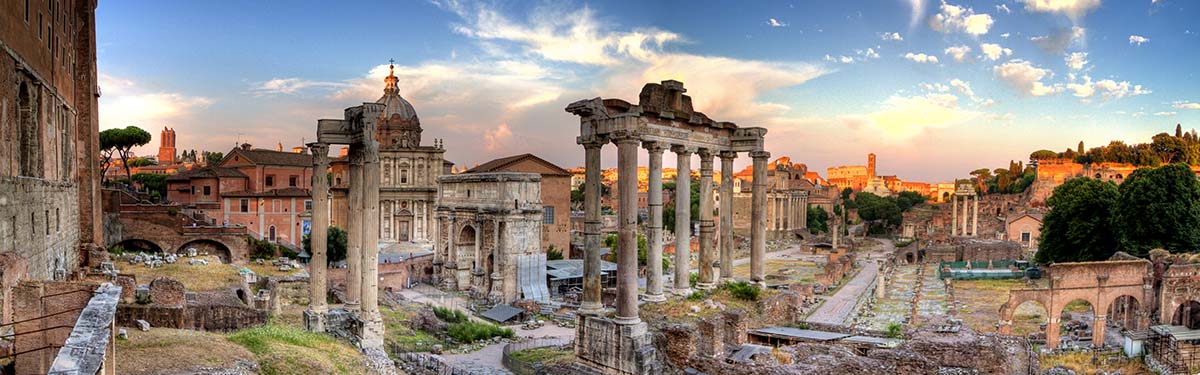 Jour 2/ Lundi 8 avril: la Rome antique
Matin: 
Visite du forum
Pique-nique sur le Palatin
Après-midi:
 Visite du Colisée

Retour dans les familles
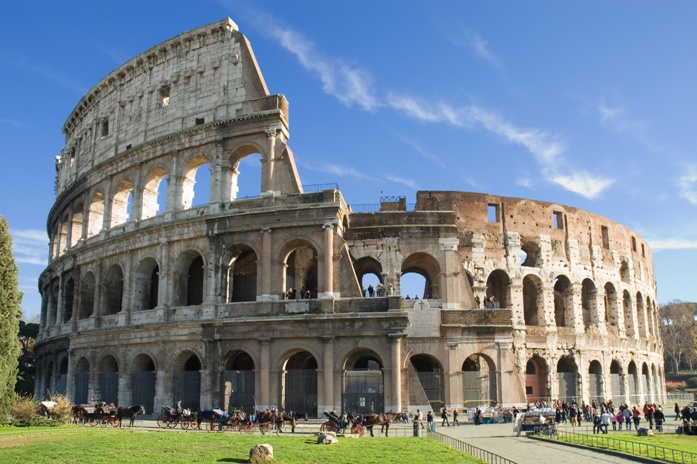 Jour 3/ Mardi 9 avril

Matin
Visite du quartier 
Trastevere et de l’île Tibérine

Après-midi
Visite de l’ancienne 
cité d’Ostie

-Retour dans 
les familles
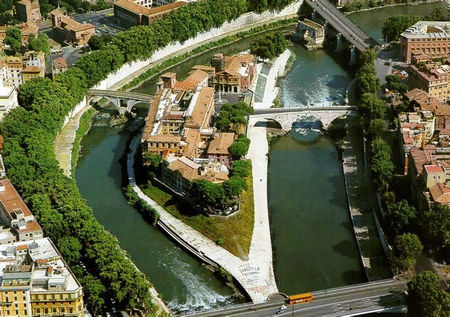 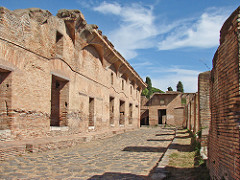 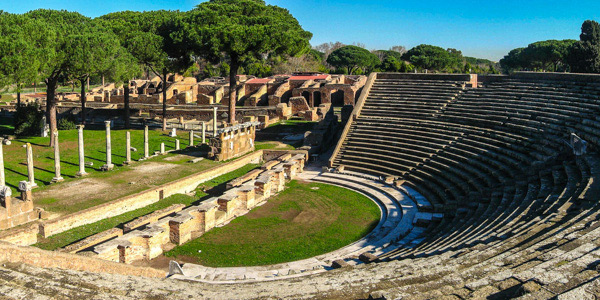 Jour 4/ Mercredi 10 avril

Matin
Visite de la villa Hadriana
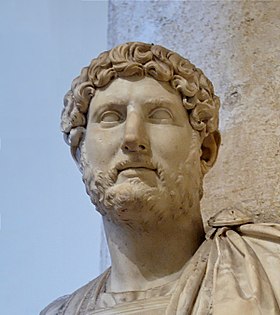 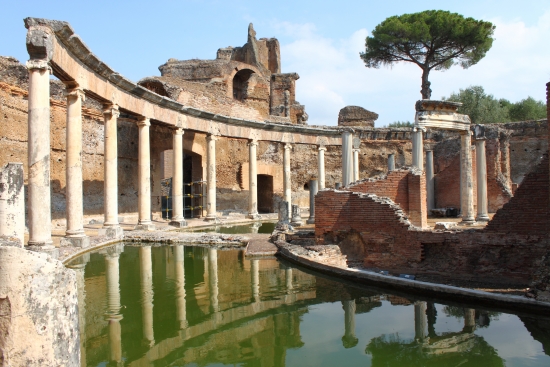 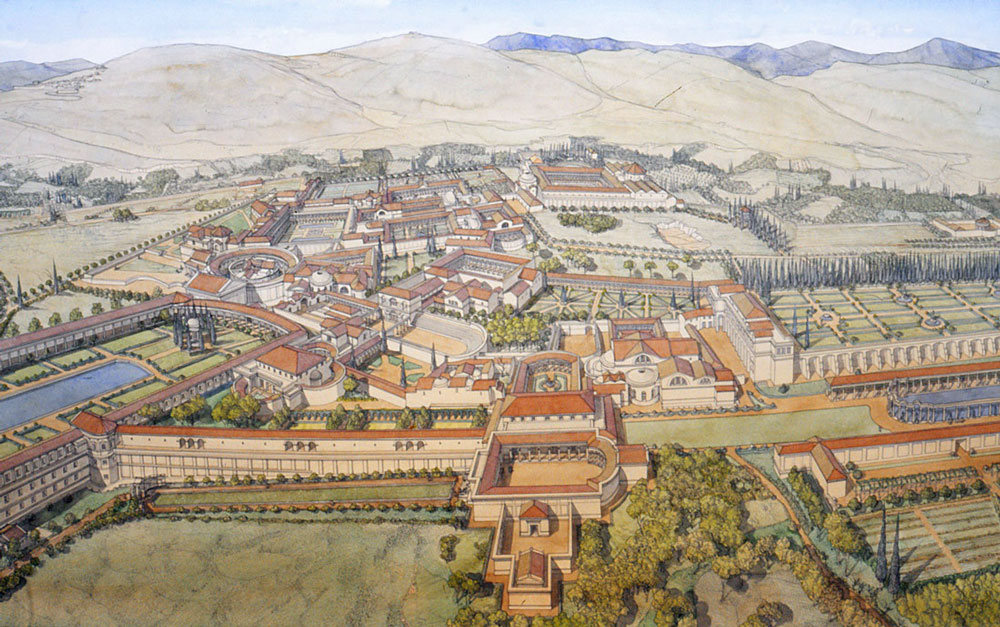 Après-midi

Visite de la Villa d’Este
 Temps de shopping 
court  à Tivoli



Départ pour Florence en milieu d’après-midi
Repas et nuitée à l’hôtel à Montecatini
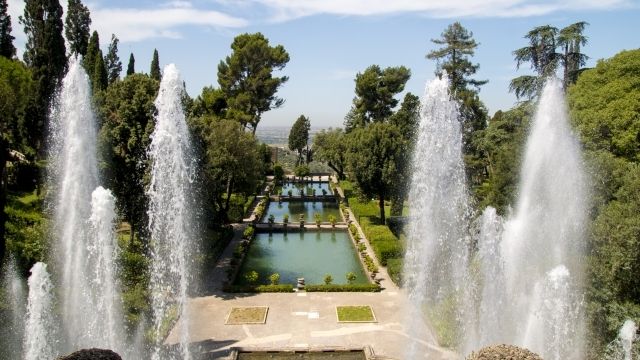 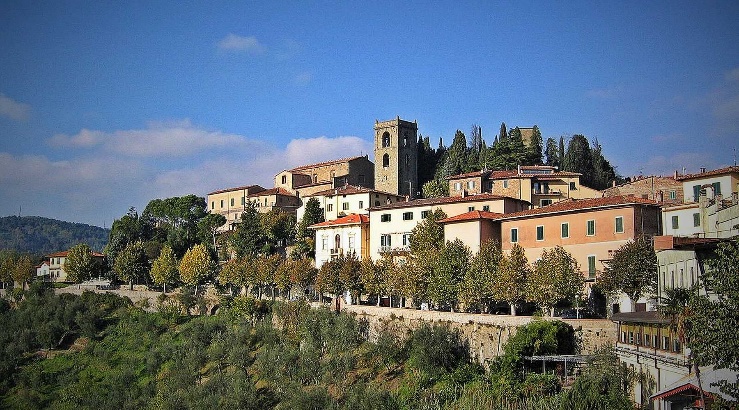 Jour 5/ Jeudi: Visite de Florence

Matin:
Galerie des Offices 
  (Peintures)   

OU

Musée Galilée 
(Histoire des sciences)
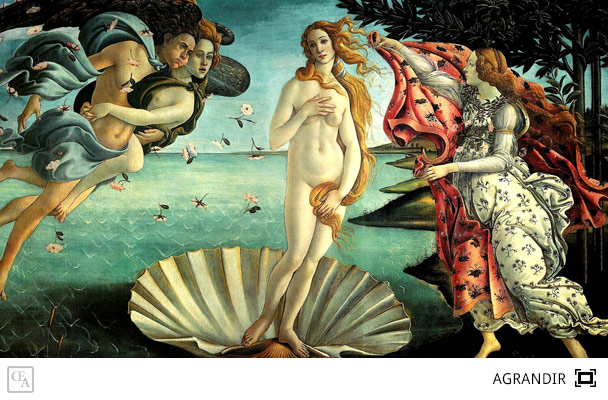 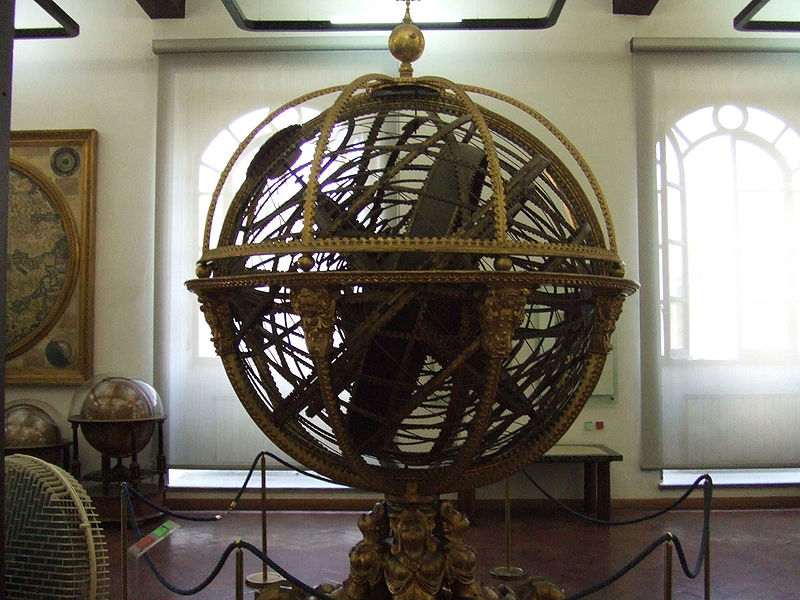 Galerie des Offices
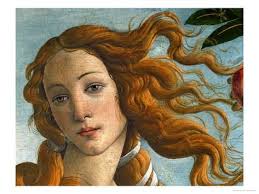 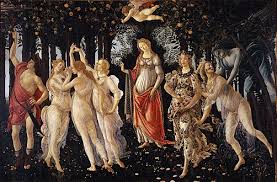 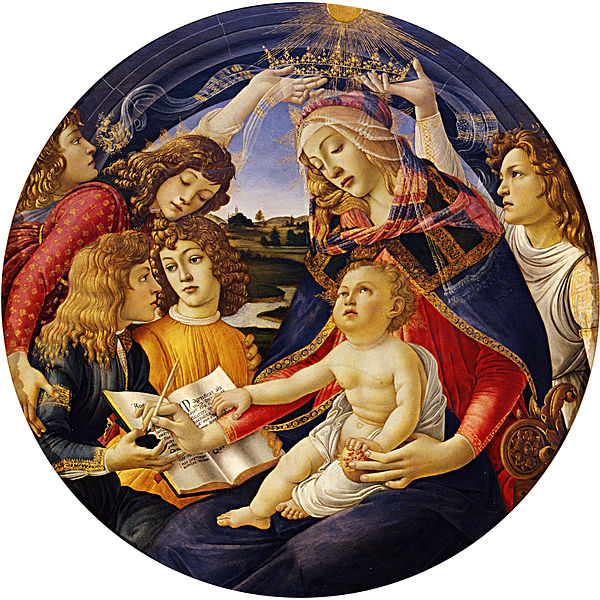 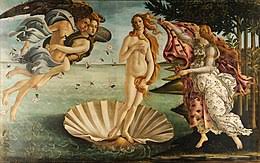 Musée Galilée
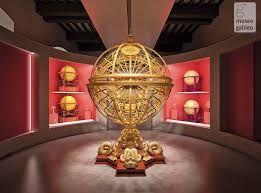 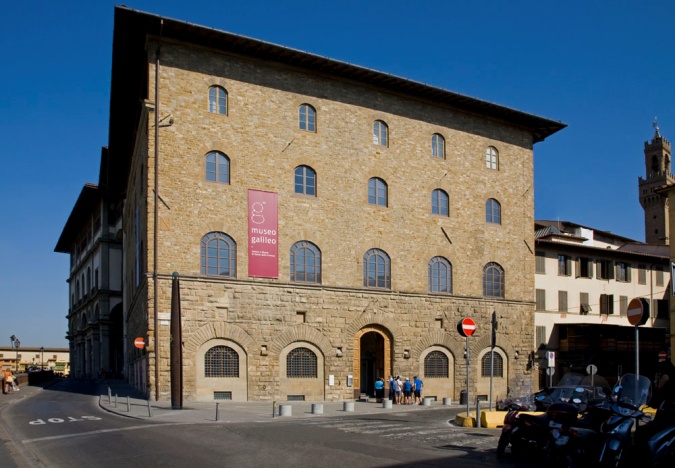 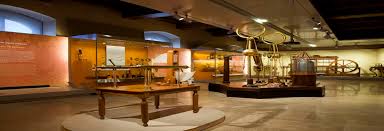 Après-midi
-Promenade dans la ville (Baptistère, Duomo, Ponte Vecchio)




Diner Pizzeria
Montée sur la place
Michelangiolo
Départ vers 22h
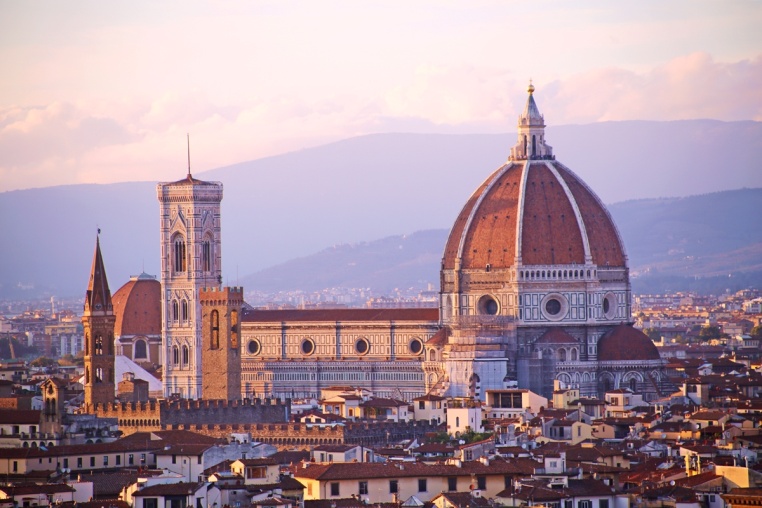 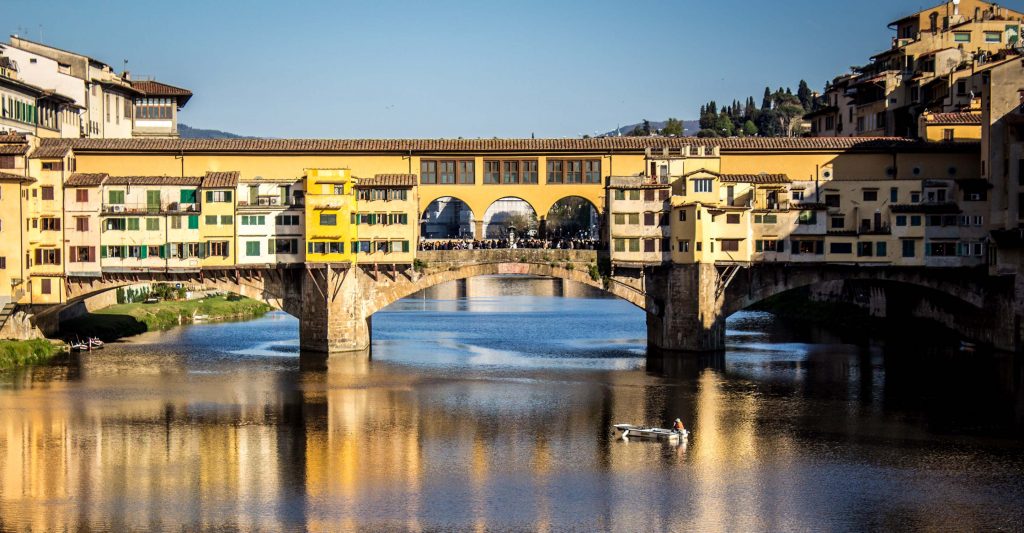 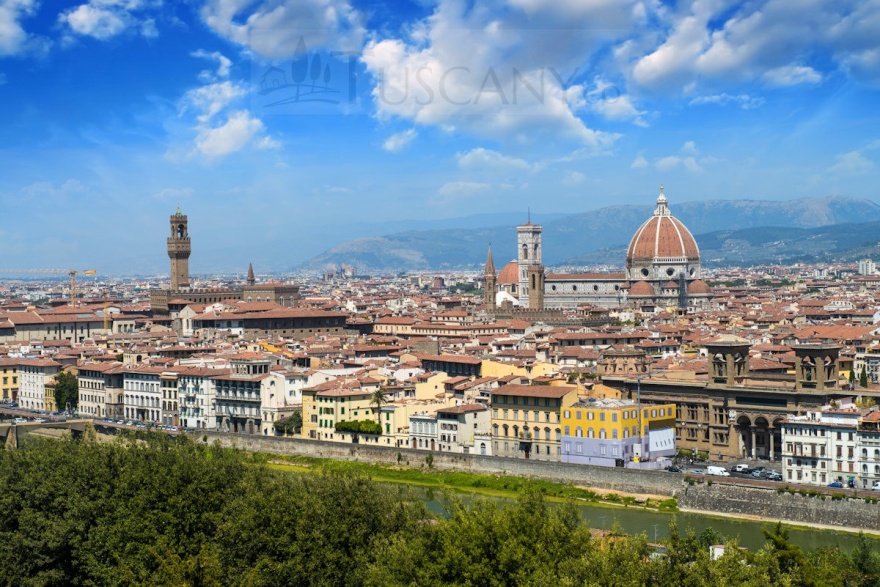 Jour 6/ vendredi 12 avril

Petit-déjeuner (caféteria sur l’autoroute) vers Saint-Etienne
 
- Déjeuner (caféteria sur l’autoroute) vers Clermont-Ferrand

- Arrivée vers 18h30 au collège
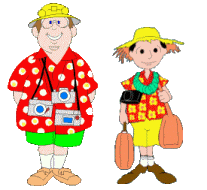 Que faut-il mettre dans le sac pour le bus ?

Mettez vos baskets et une tenue confortable.

Un pique-nique pour le samedi midi et le samedi soir

Le petit-déjeuner du dimanche matin et / ou de l’argent pour le prendre

 Un petit nécessaire de toilette (lingettes)
ATTENTION : vous n’aurez pas accès à votre valise avant le dimanche soir !

- De quoi s’occuper durant le trajet (un livre évidemment !)
Conseils pour passer un bon trajet en bus

Attention au mal des transports : pensez à l’homéopathie et aux sacs plastiques !

Privilégiez l’eau : évitez les boissons gazeuses. Pas de boisson énergisante.

Limitez les sucreries et les grignotages.
Ce qu’il faut mettre dans votre valise

Une autre paire de chaussures confortables pour marcher (baskets d’EPS)
Des pansements
Une veste de pluie
Un chapeau
De la crème solaire
Instagram 

Compte privé :
Jmaceitalie2019




-> Faites la demande pour être abonné à ce compte.
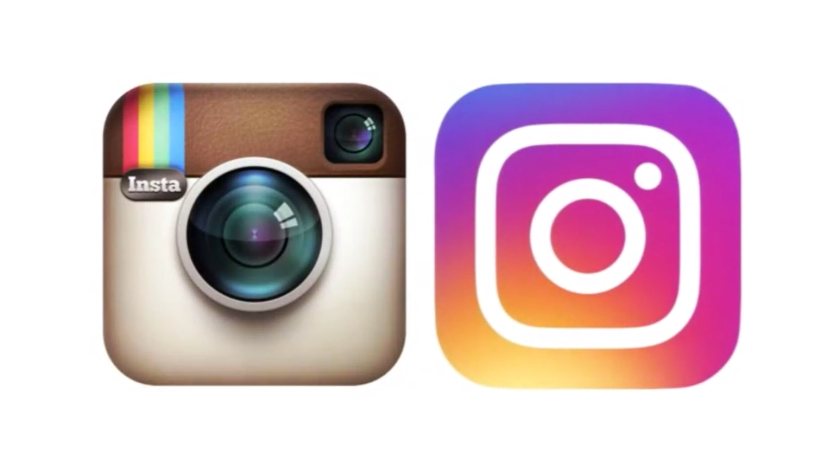